CMSC 28100Introduction to Complexity TheorySpring 2025Instructor: William Hoza
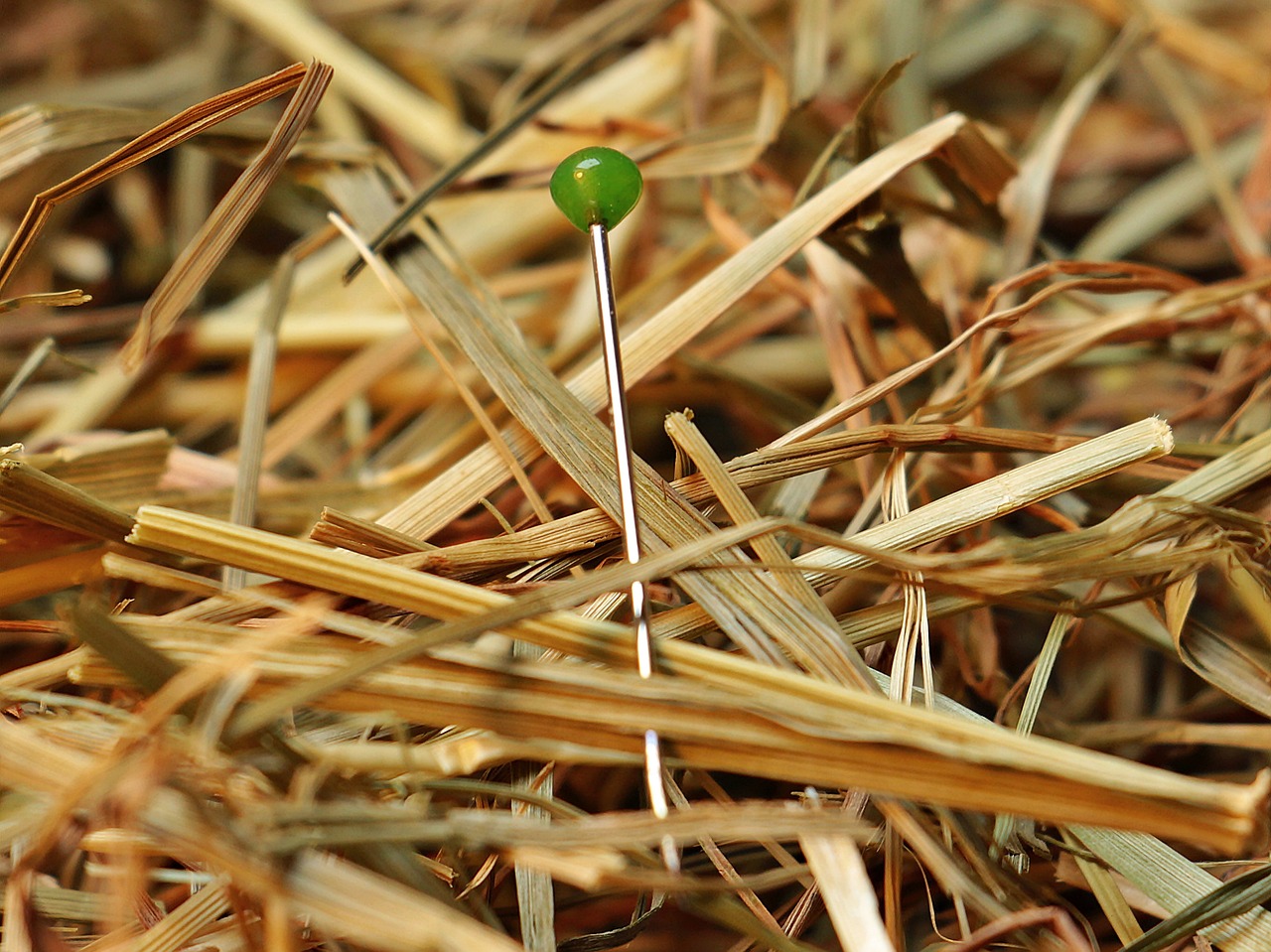 1
Sublinear-space computation
1
1
0
1
Read-only input tape ➡
1
1
0
0
$
#
Read-write work tape ➡
2
3
4
Nondeterministic log space computation
5
6
7
Proof of Savitch’s theorem
8
Savitch’s algorithm
9
Proof of Savitch’s theorem
10
Log-space reductions
11
Space-bounded “transducer”
1
$
1
1
1
1
0
#
0
1
Read-only input tape ➡
1
Read-write work tape ➡
1
1
0
Write-only output tape ➡
12
Space complexity for string-valued functions
13
14
15
16
Proof of Savitch’s theorem
17
Composing space-bounded algorithms
18
Composing space-bounded algorithms
19
Composing space-bounded algorithms
20
Closure under reductions
21
Proof of Savitch’s theorem
22